Lokalaftale mellem Odsherred Lærerkreds 51 og Odsherred Kommune
Fælles præsentation onsdag d. 14. august
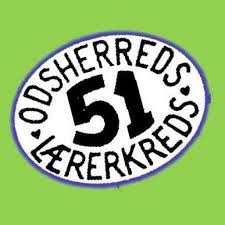 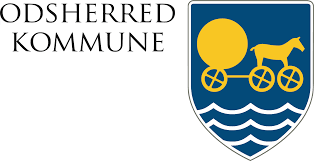 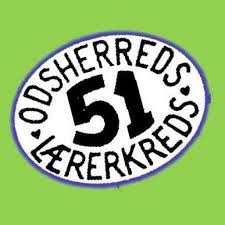 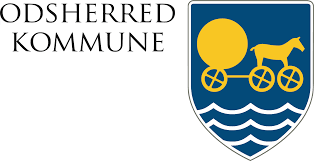 Baggrund og formål:
Rekruttering/fastholdelse
Attraktive skoler og arbejdspladser
Indfri politiske målsætninger for skolevæsenet:
	Høj faglighed
	Stærk professionel kapital
	Bedre og øget inklusion
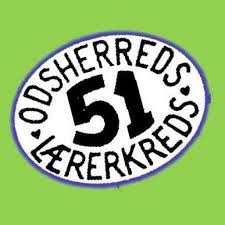 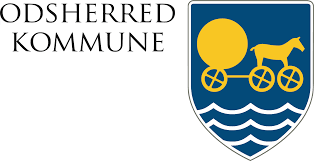 Opgaveoversigt:
Udarbejdes forud for normperioden 
Udarbejdes på baggrund af dialog mellem lærer og ledelse
Er dynamisk
Opgaver, der udløser undervisningstillæg
Opgaver med indflydelse på undervisningsforpligtelsen
Lejrskoler regnes som undervisning med 14 timer pr. døgn
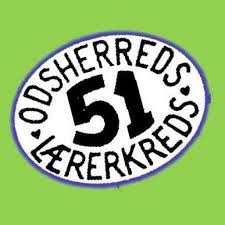 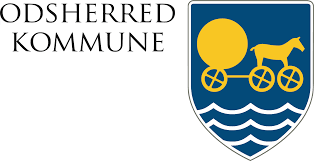 Arbejdstid:
Ny fast årsnorm på 1680 timer
Som udgangspunkt 26 undervisningslektioner/uge
210 arbejdsdage
Som udgangspunkt på hverdage kl. 7-17 (undtaget kan være lejrskoler, uddannelse, forældremøder etc)
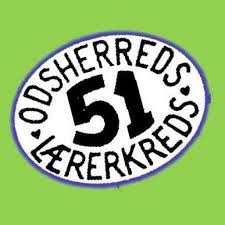 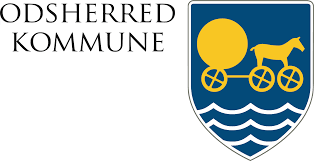 Forberedelse:
Fælles forberedelse – pulje på 150 timer – tilstedeværelse på skolen
Individuel forberedelse – pulje på 250 timer – kan henlægges til andre steder end skolen
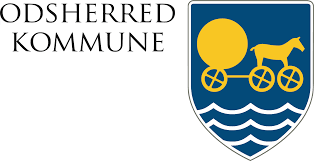 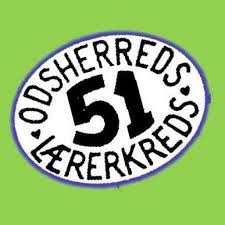 Nyuddannede lærere:
Lavere antal undervisningslektioner det første år (24 lektioner)
Kan overstige dette ved andre opgaver af undervisningsmæssig karakter
Tilknyttes en mentor/erfaren kollega
Konkret udmøntning aftales på den enkelte skole
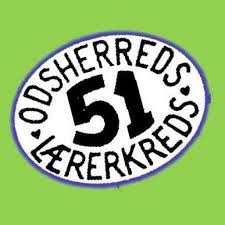 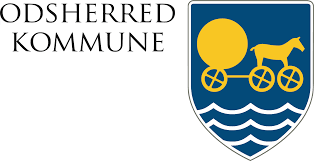 Ferie:
3 midterste uger af sommerferien, uge 42 og uge 7
Tages stilling til placering af ferie ifht ny ferielov
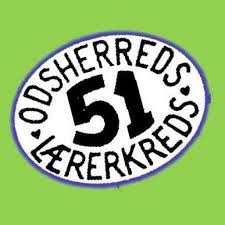 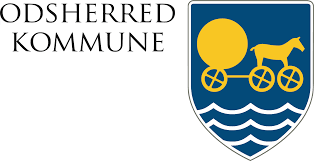 Fælles udviklingspunkter:
Rekruttering og fastholdelse
Trivsel og arbejdsmiljø
Aftale ny ramme for tid til TR og AMR som effekt af ny skolestruktur
Påbegyndes skoleåret 19/20 og afsluttes i kalenderåret 2020

Evaluering af aftalen: Evalueres efter 2 år

Bilag: aftaler for prøveafholdende lærere og censorater, lejrskoler, kompetenceudvikling